Test structures in CHESS2
List of the test structures
Passsive pixel array 800µm 50%. 
one without guardring.
Passive pixel array 200µm.
Edge TCT 800µm.
Large passive array.
7 stand alone amplifier.
Isolated transistor, cap, res
Latchup test strcuture (TO BE DEFINED)
HV switch
3*128strip on edge - no spacing between the 2 arrays. + dicing street one the isolated one.
LVDS small swing receiver connected to transmitter. on opposite ends.
Huge NWELL
Pixel 800µm 50 %
Pixel with contact
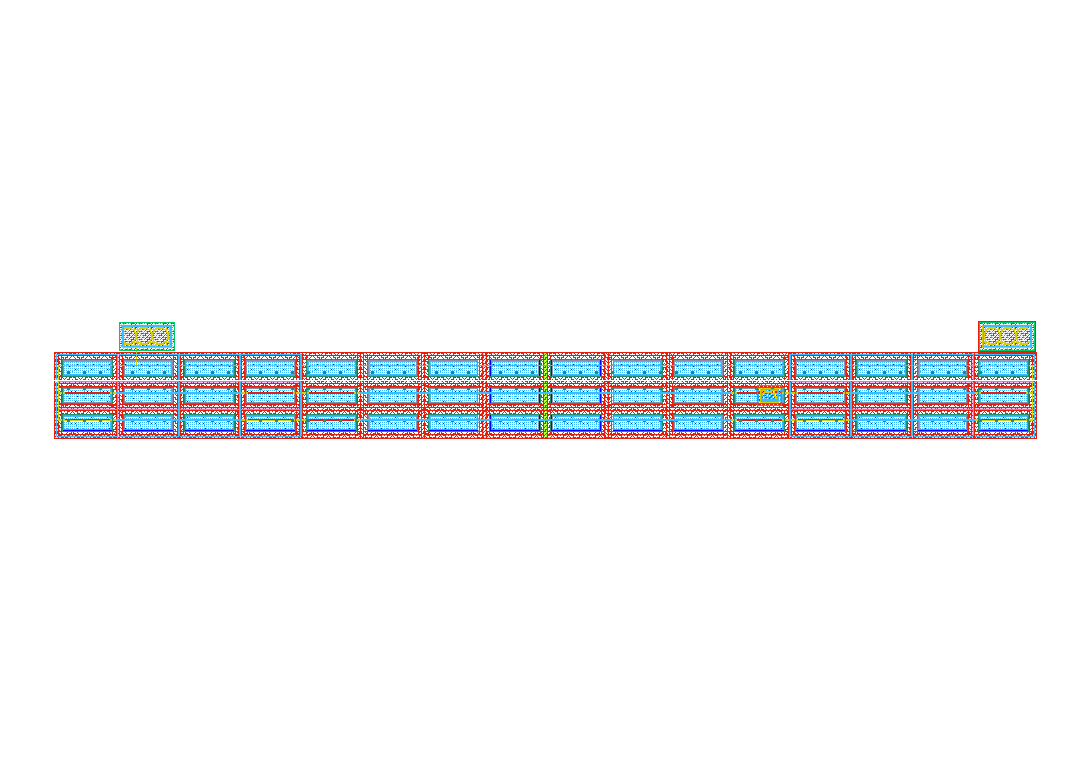 Pixel without contact
Pixel 800µm Edge TCT
Passive pixel array 2x2mm
Standalone Amplifier
Cell to be done with new amplifier
Isolated CMOS, Res, Cap
120 MOSFET for HV switch
LVDS RX – TX
200µm
100µm
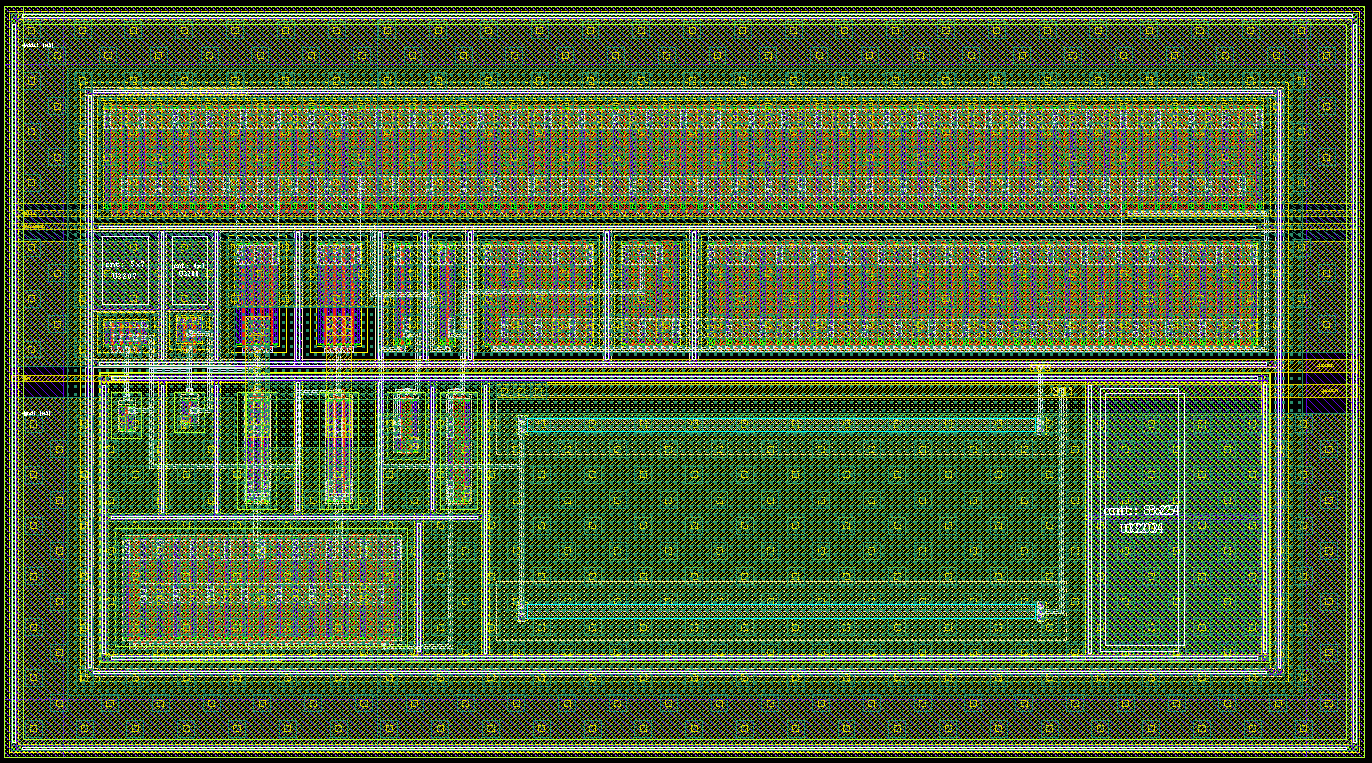 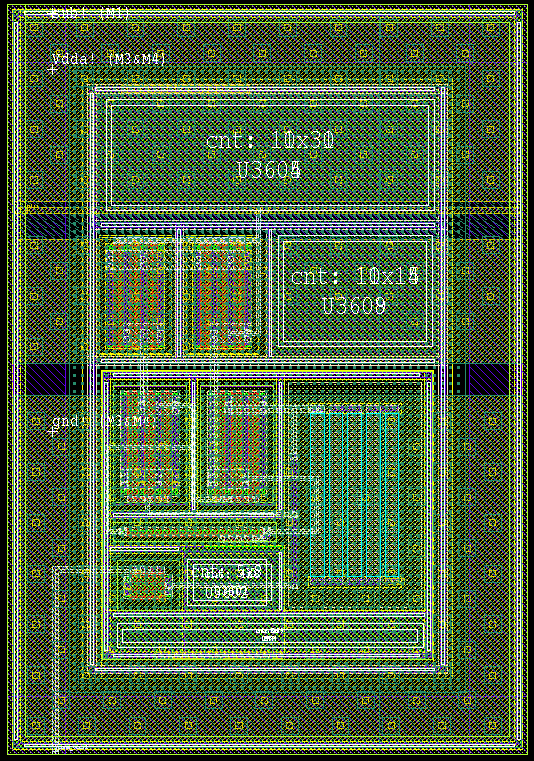 110µm
Out
Positve
Out
Negative
Bias Control
Common Mode Control
Pads Pitch
100µm
Shared Circuitry
Floorplan
Test structures here